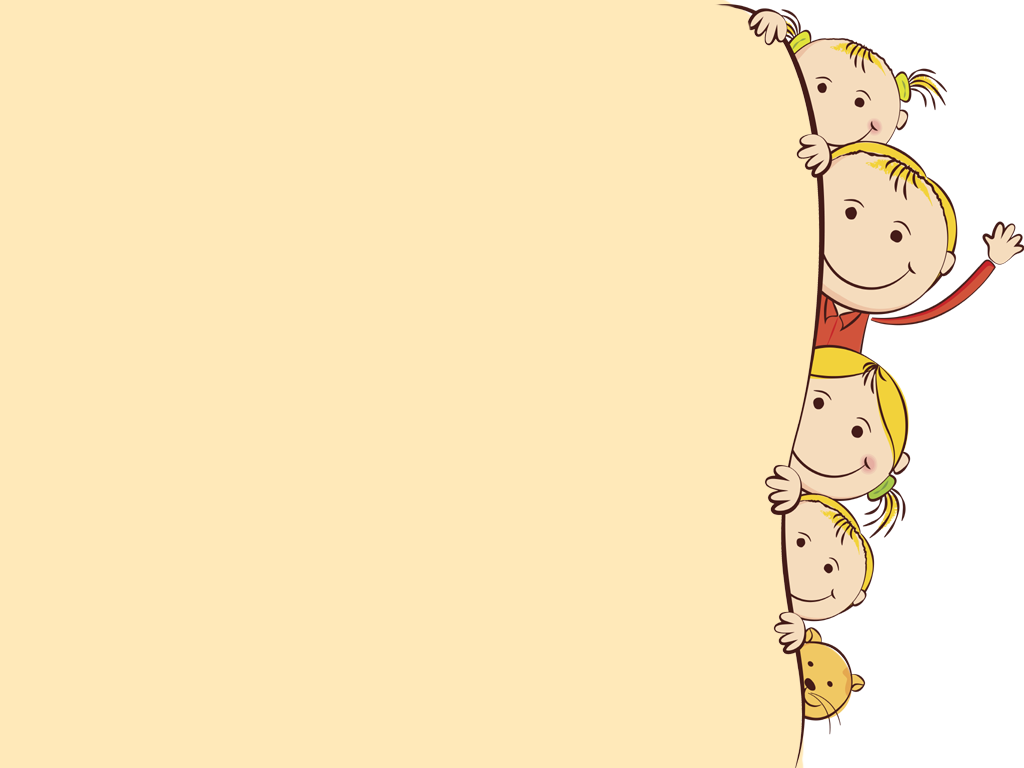 У детей развиваются вокальные способности, они освоили певческие навыки:
-дыхание
-артикуляция
-чувство ритма
-резонирование голосом
-эмоциональная отзывчивость
-звуко-высотные отношения
-чистое интонирование
-интонационный слух

Занятие кружка строится в игровой форме, в которые включены музыкально-ритмические игры, игры и упражнения на развитие дыхания
Приложение: Презентация музыкально-ритмические игры